EUROfusion Workshop on Image Processing and Artificial Intelligence
Authors
Topics covered
Software platforms for protection of plasma facing components (JET, WEST, W7-X)
Juvil and ThermaVIP are flexible and modular. Can we make them open-source?
Can we re-use some of the packages in applications at other machines? Challenges: different infrastructure, different programming language and sometimes even different scope of the software. Repository should contain also sample data and description. Action from EUROfusion to enable sharing. 
W7-X and WEST benefit from building on the same platform: ThermaVIP
Look outside the fence, try to use open-source tools, which are already available. We are developing new tools if we cannot find existing tools. 
Machine learning can only deliver surrogates of physics models, not replace them. 
Machine learning should be last resort and it tends to fail. Bad at extrapolating. We can use information from NNs
Hot-spot detection and classification is an important ingredient. Co-operation is cruicial to use knowledge and experience of others. Decision making: what is proper approach to that? 
Can we create benchmark data set to test different solutions? Provide refernce methods, what is a good metric?
Involve CODAC as early as possible.
1
Maslow pyramid for human well being
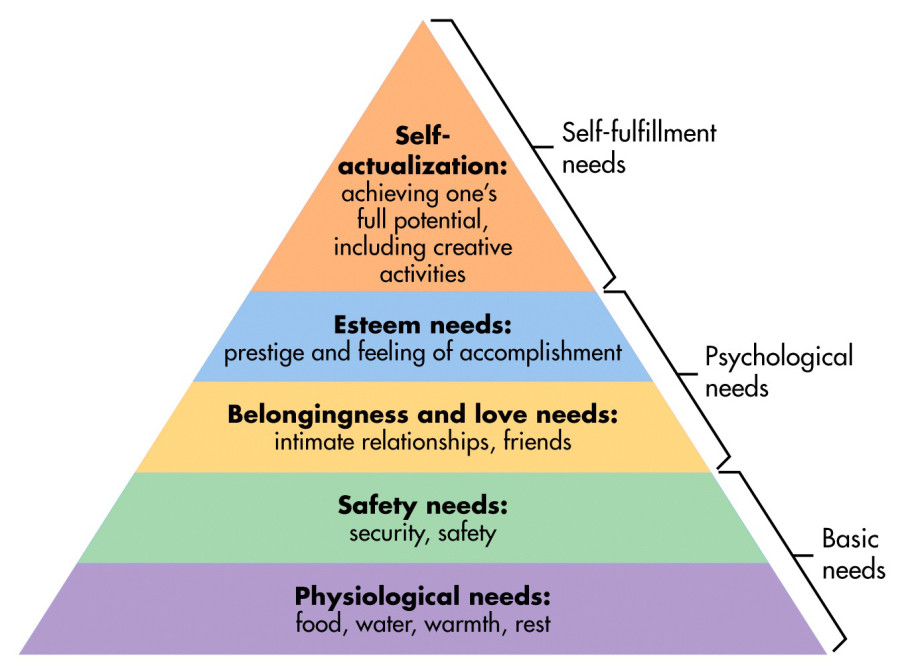 2
Marcin’s pyramid for fusion device well being
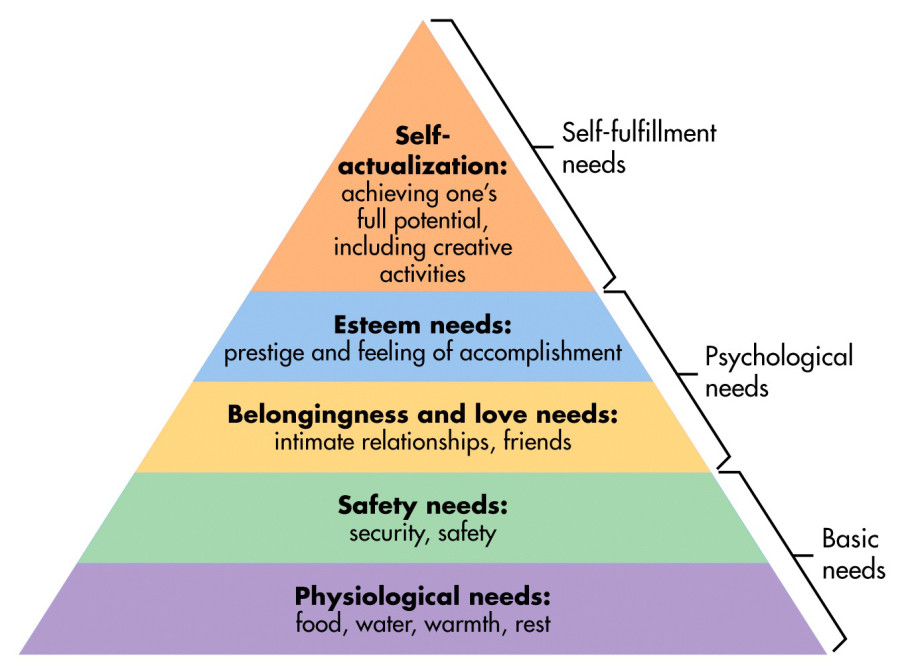 Fancier algorithms:
Optimize discharge
Research
Steer away from danger:
Use simple algorithms
Engineering
Detect, classify and learn:
Gather information on hot spots
Safety needs:
Detect and act on critical event
Information:Data acquisition, proper information from the system
3
Action items
Summaries of each session  executive summary --> discussion chairmen --> Marcin Jakubowski
Online place to share information. Marcin Jakubowski (end of March). 
Can we distribute all the presentations?
Next meeting? If yes, when and where?
4
Thank you very much for coming, participating and discussing.
5